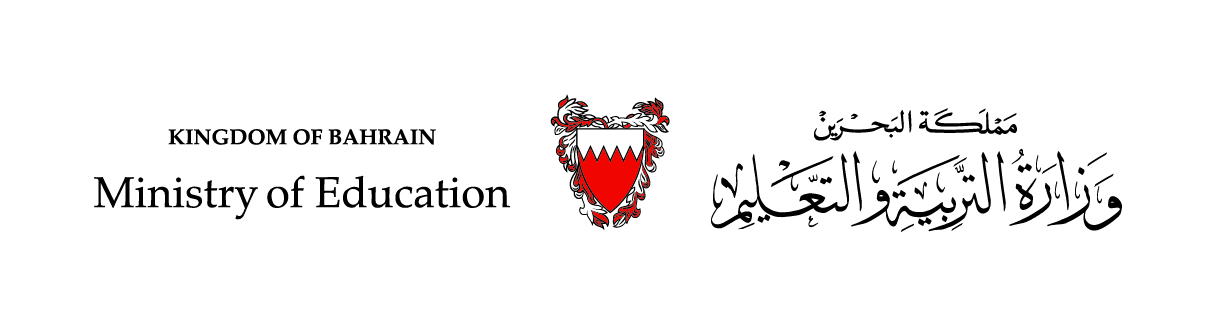 English
Family and Friends
Grade 6
Semester 1
Unit 3
Something new to watch!
Lesson1: Words
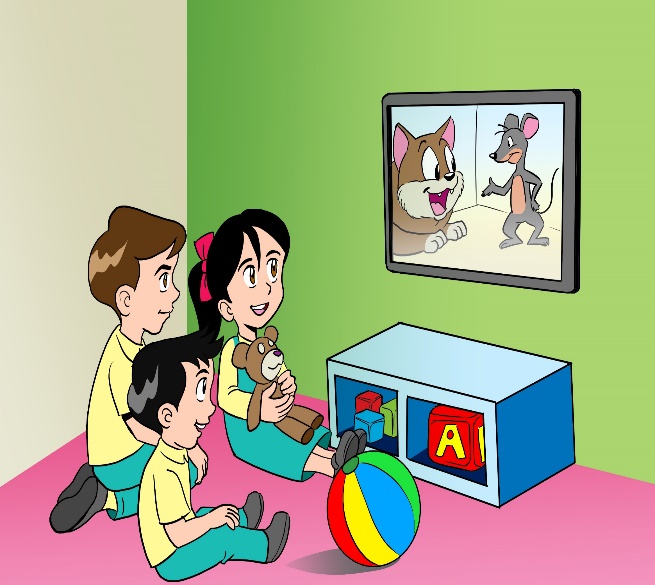 Today’s News
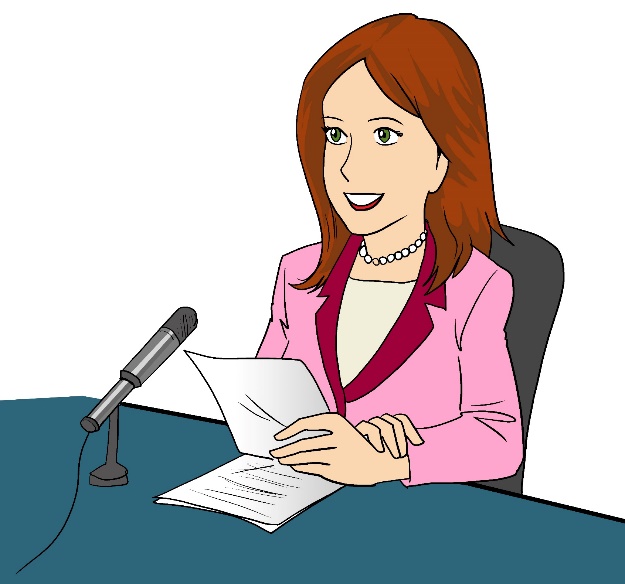 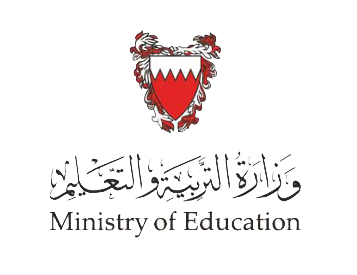 Lesson Objectives  



To identify 10 new words.
To use the new words accurately.
To write accurate sentences using some of the new words.
English-Grade6- Unit 3-Lesson1- (Words)
Ministry of Education - 2020
Click, listen and read.
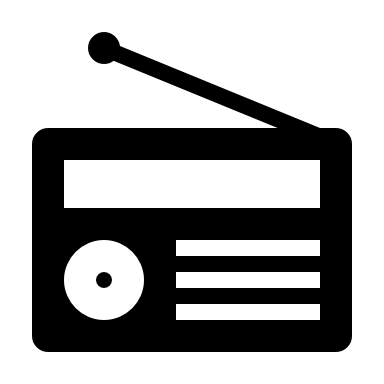 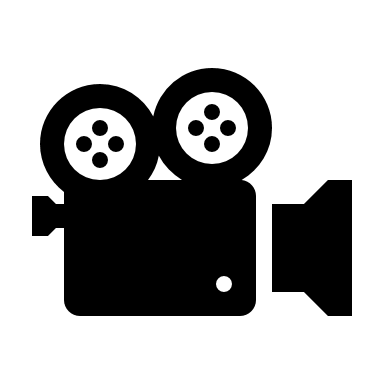 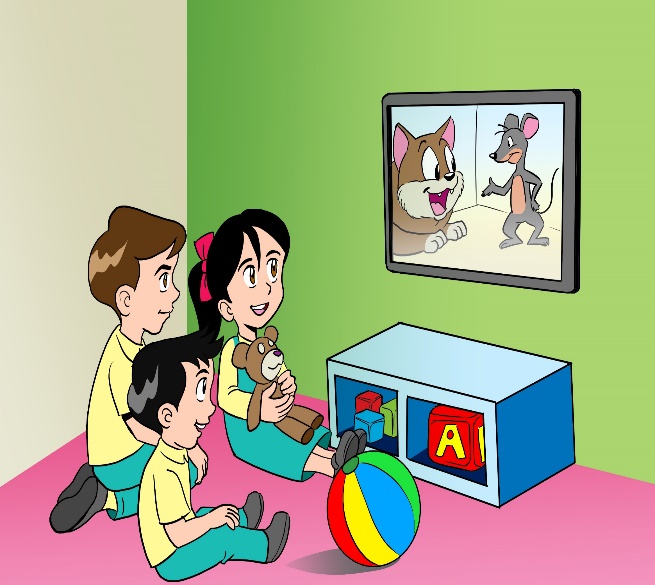 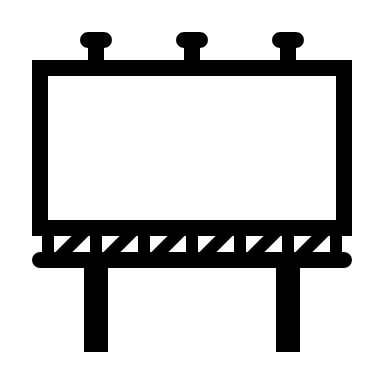 BUY NOW
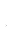 cartoon
advert
camcorder
radio
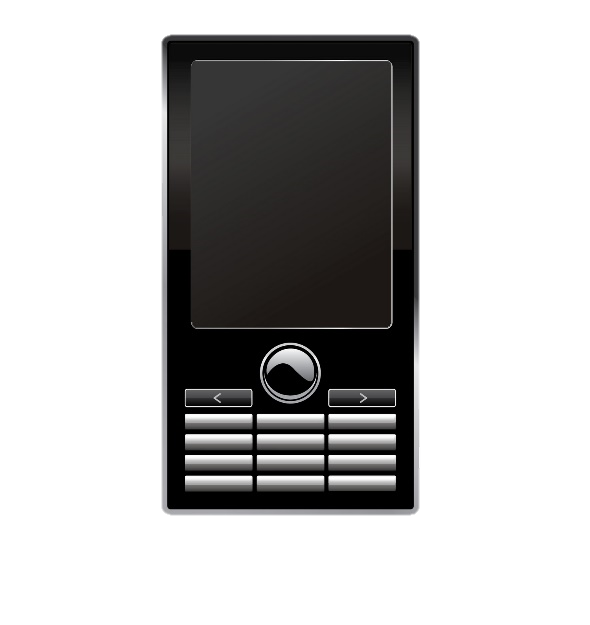 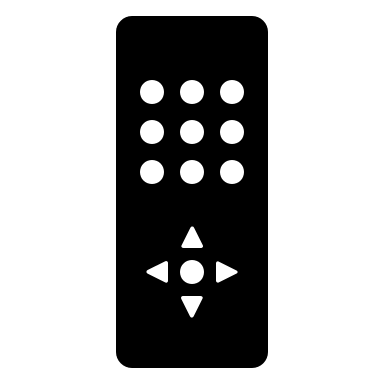 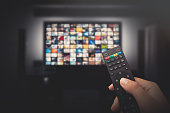 Today’s News
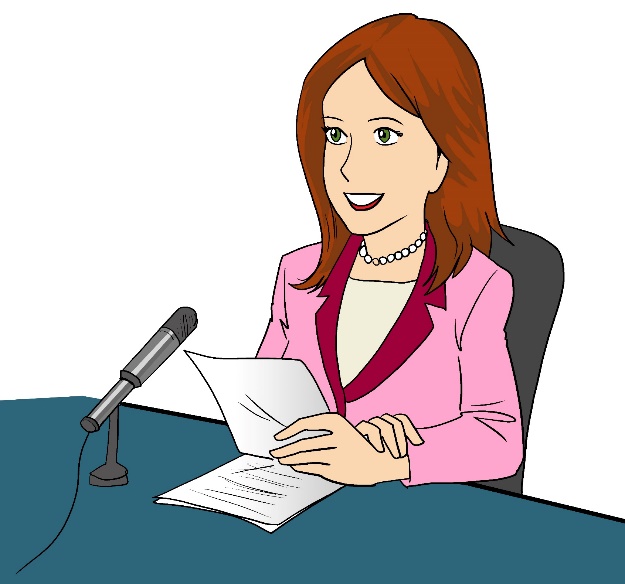 remote control
mobile phone
channel
the news
English-Grade6- Unit 3-Lesson1- (Words)
Ministry of Education - 2020
Click, listen and read.
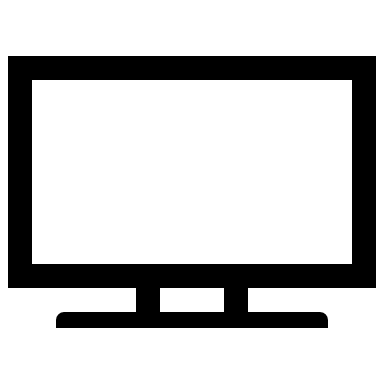 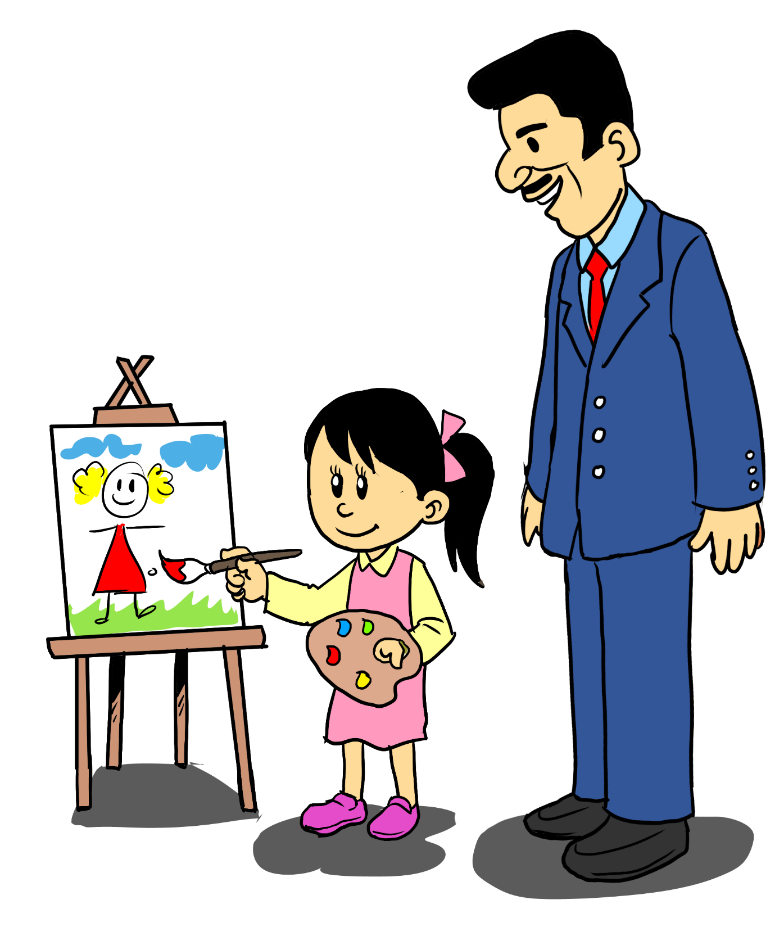 The Art Show programme
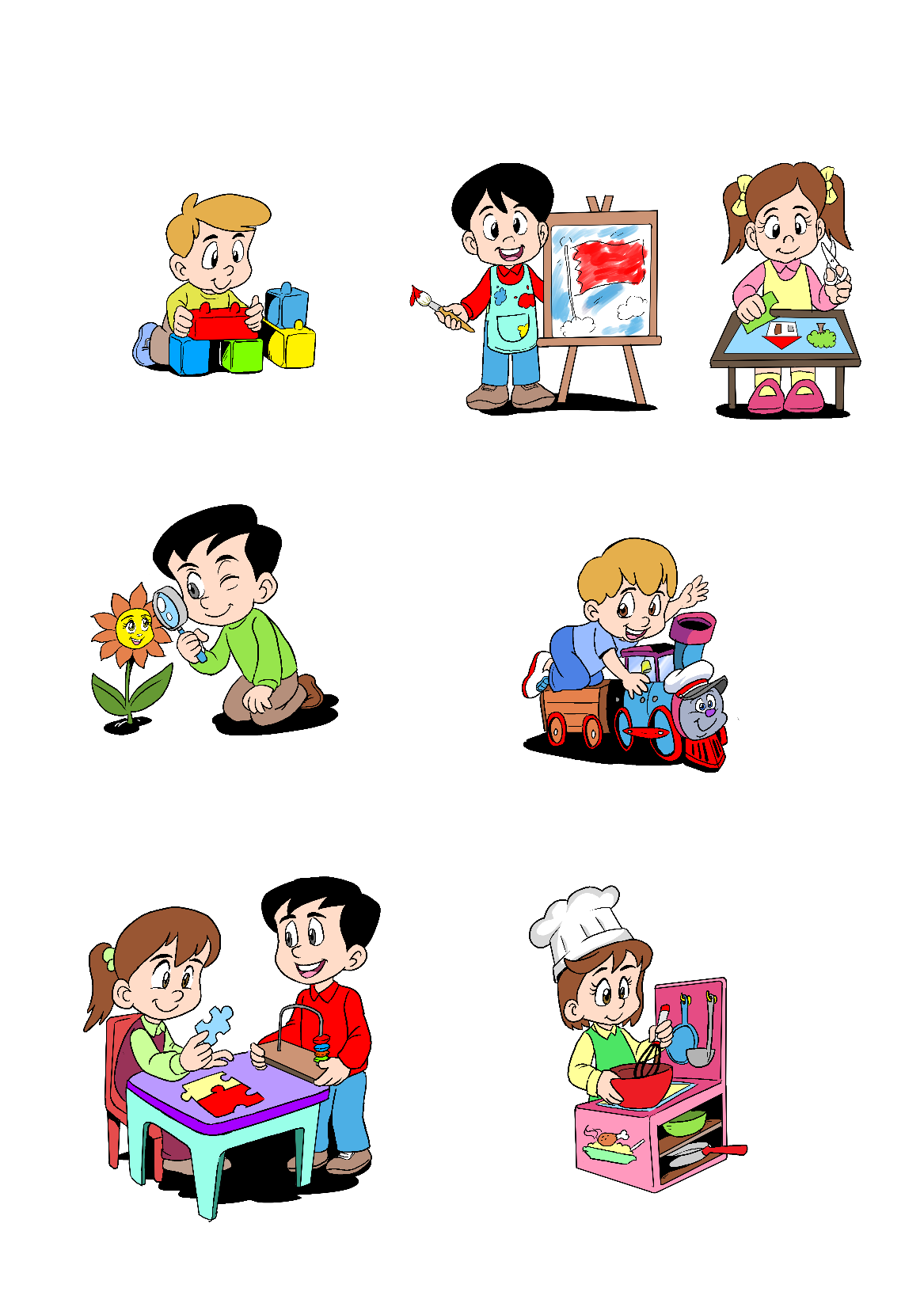 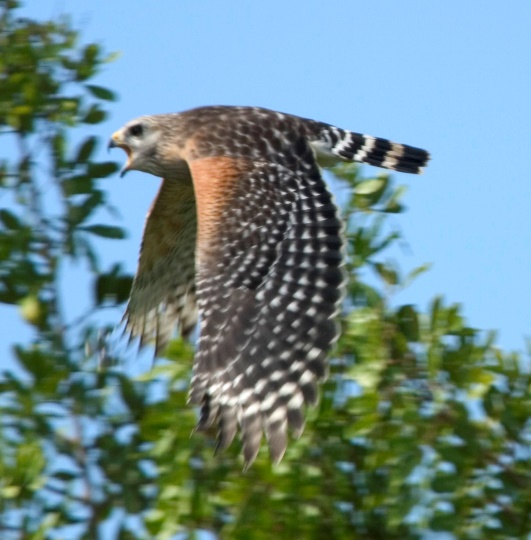 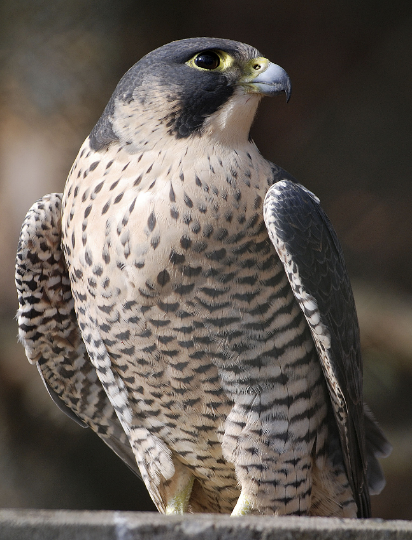 TV programme
documentary
English-Grade6- Unit 3-Lesson1- (Words)
Ministry of Education - 2020
Ministry of Education - 2020
Look at the picture and choose the correct word. The correct answer will grow with colour.
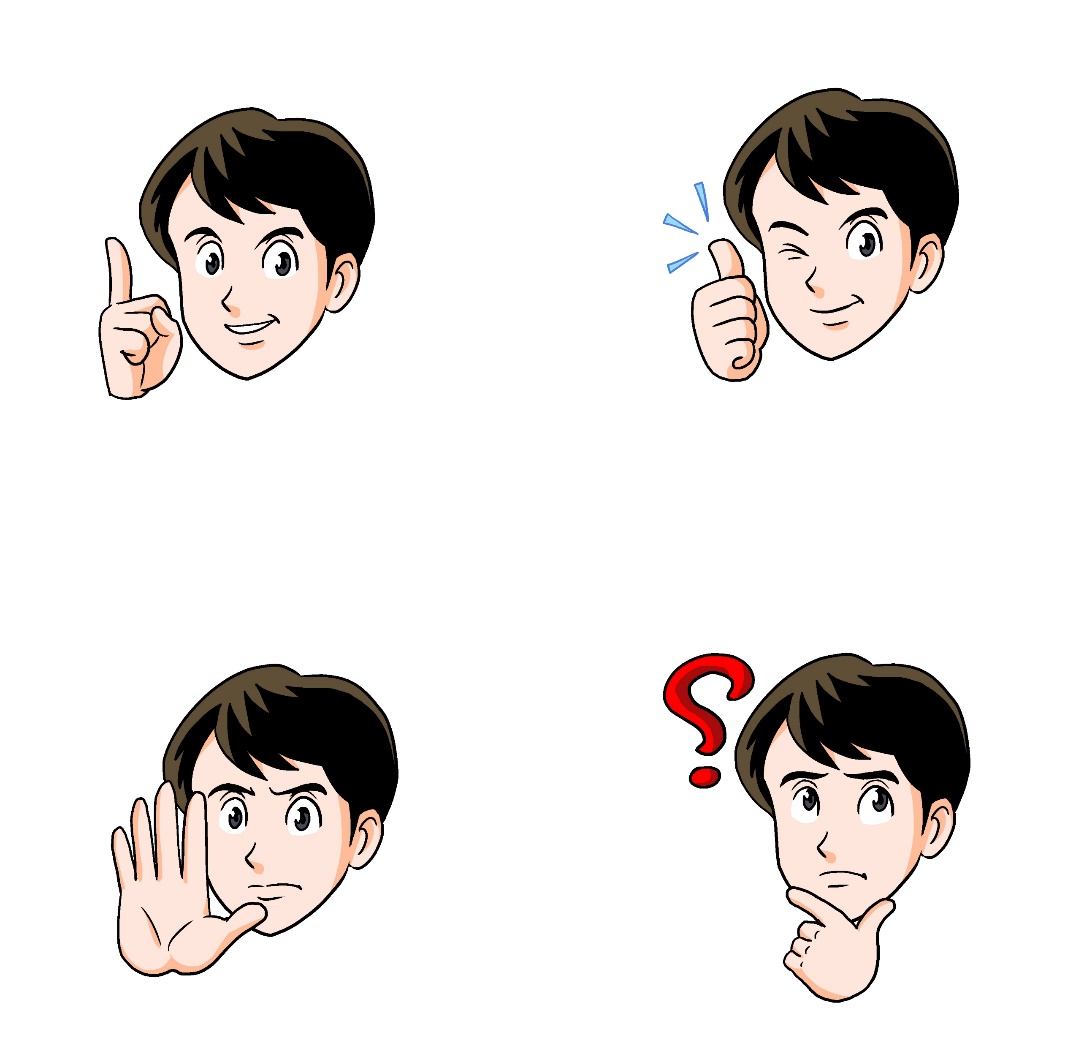 Check your answers
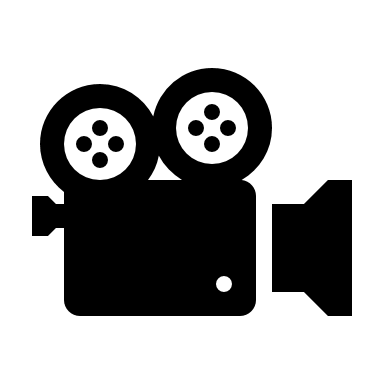 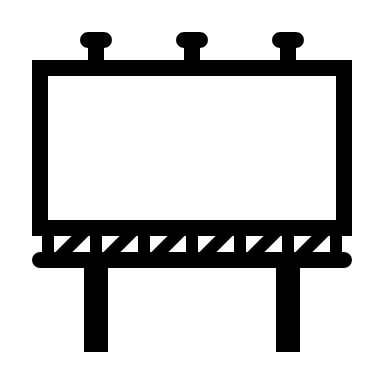 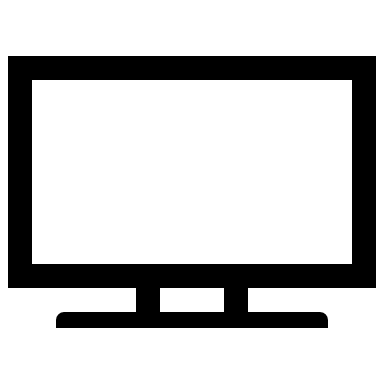 BUY NOW
camcorder
the news
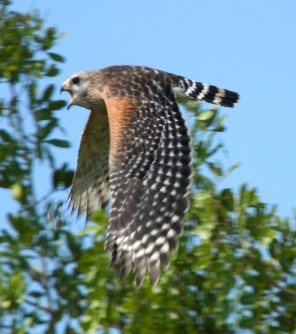 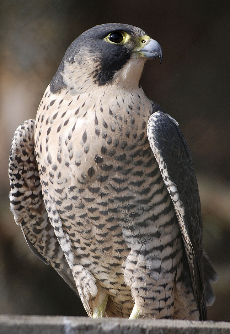 radio
advert
TV programme
remote control
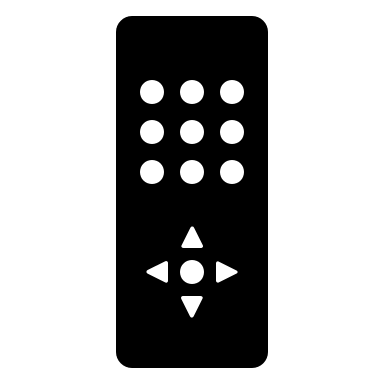 documentary
channel
English-Grade6- Unit 3-Lesson1- (Words)
Ministry of Education - 2020
Try to guess what it is. There are extra words that you don’t need.
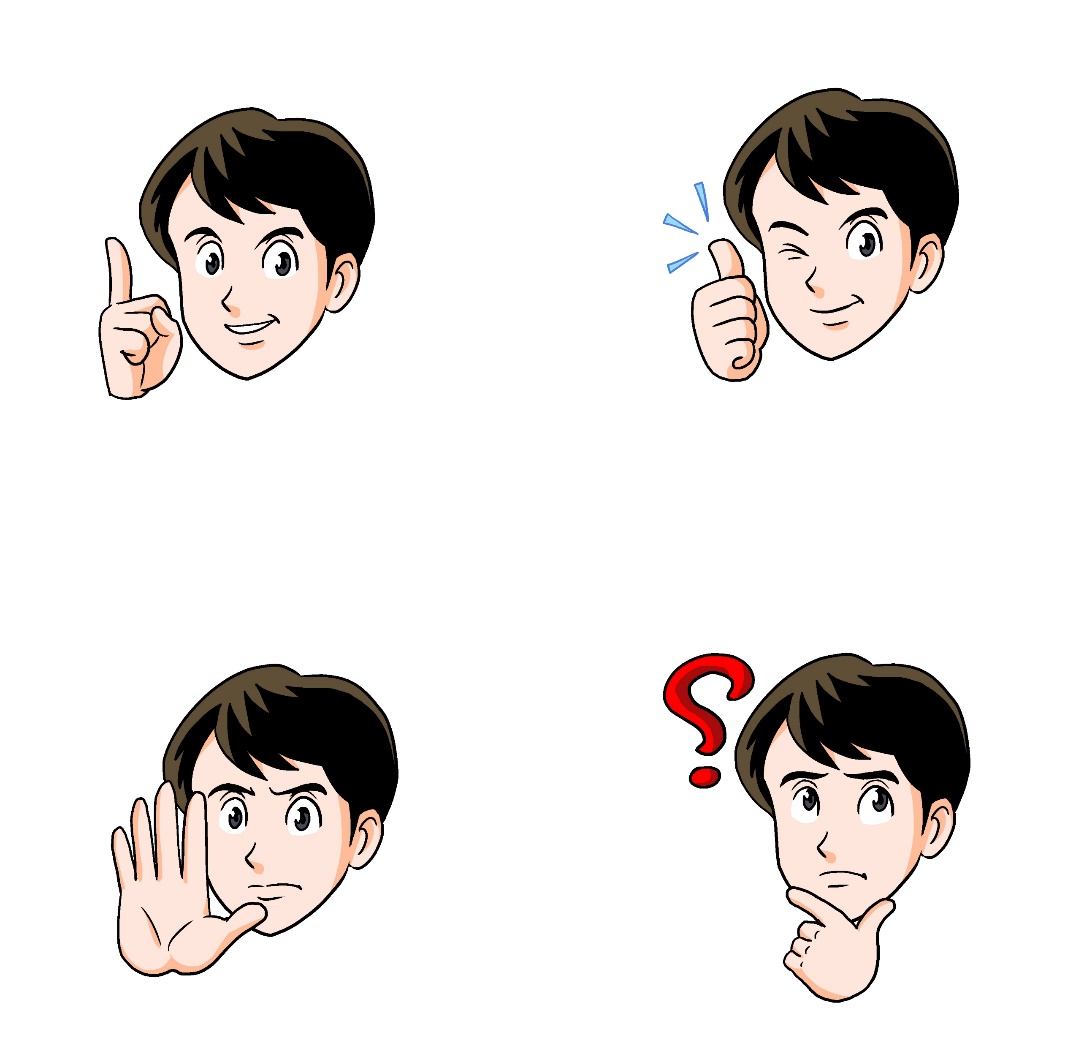 Check your answers
I’m in your hand. Sometimes I ring. Sometimes I vibrate. You talk through me.
the news
documentary
I’m two in one. I can be a video camera and a video cassette recorder.
camcorder
advert
When you switch on the TV you get me. You can change me from one to another.
mobile
phone
cartoon
When you watch me you get to know the latest of what is happening in the world.
channel
English-Grade6- Unit 3-Lesson1- (Words)
Ministry of Education - 2020
Read and complete using the correct words.
Check your answers.
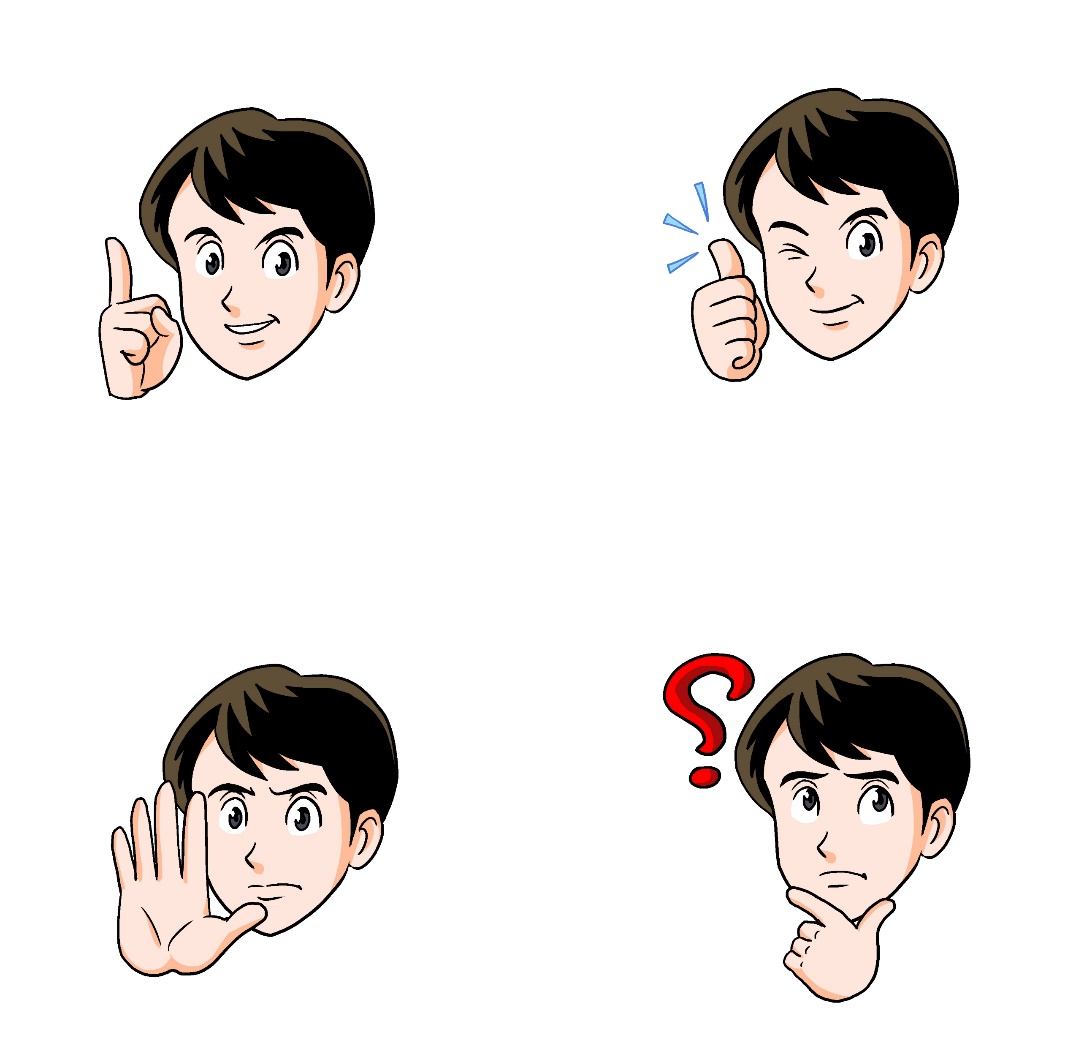 camcorder
channel
adverts
documentaries
TV programmes
remote control
the news
mobile phone
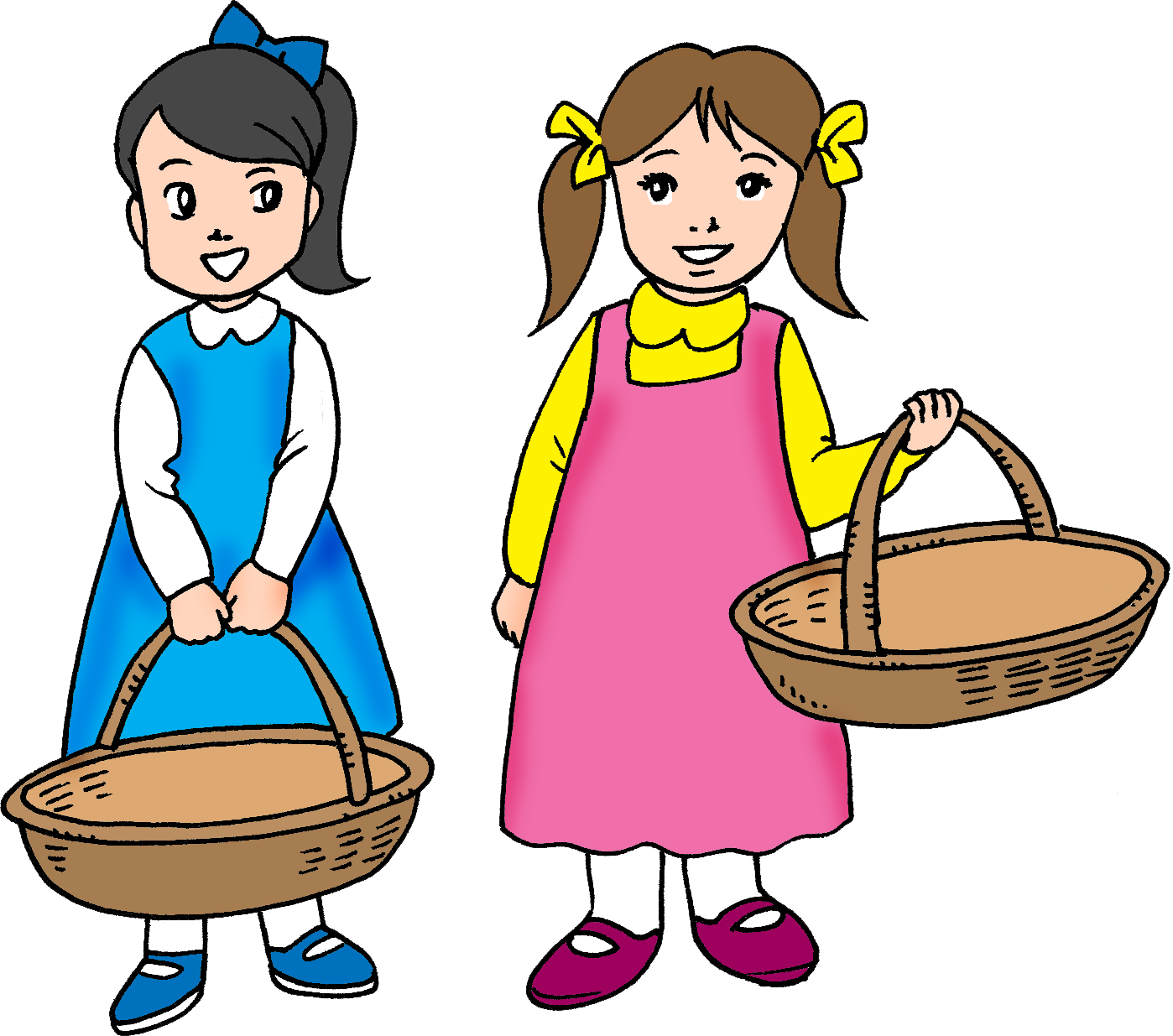 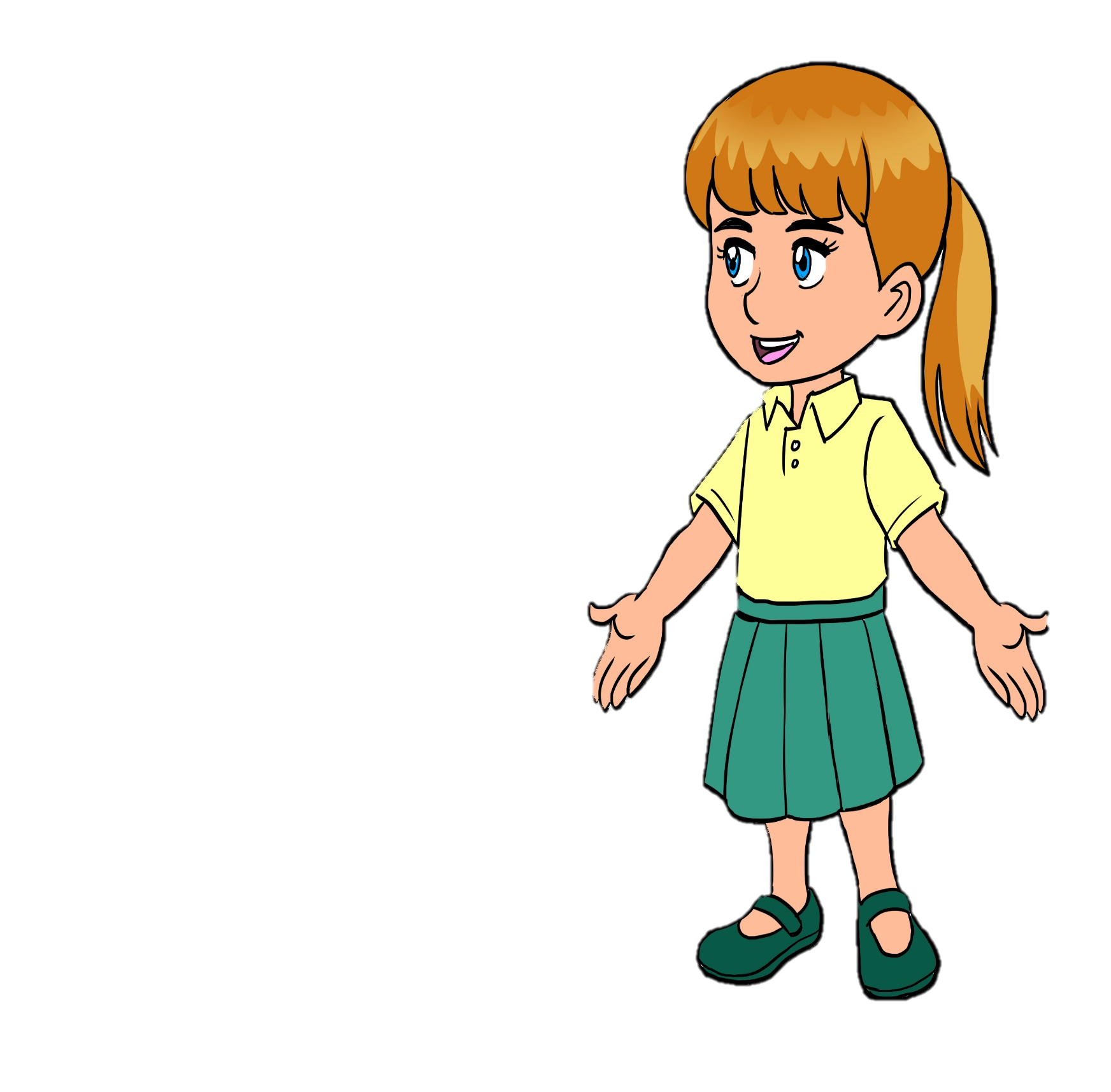 In the basket, there is a _______________ ,             a ____________   , and a __________________.
On TV, you can watch_____________ , ___________________ ,  __________________ , and ______________.
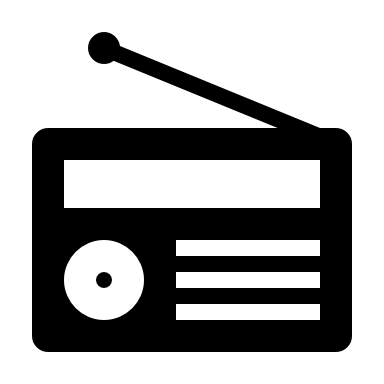 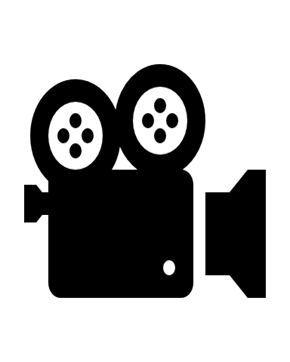 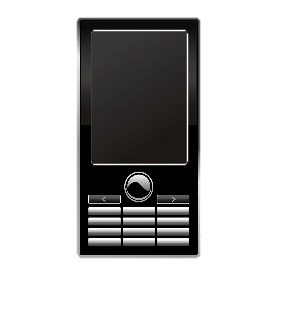 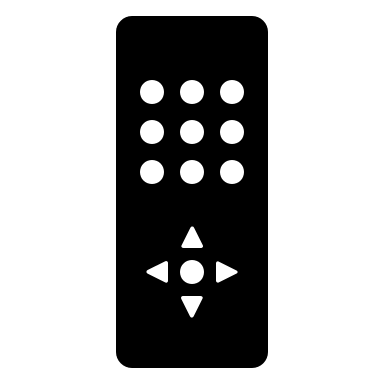 English-Grade6- Unit 3-Lesson1- (Words)
Ministry of Education - 2020
Possible answers
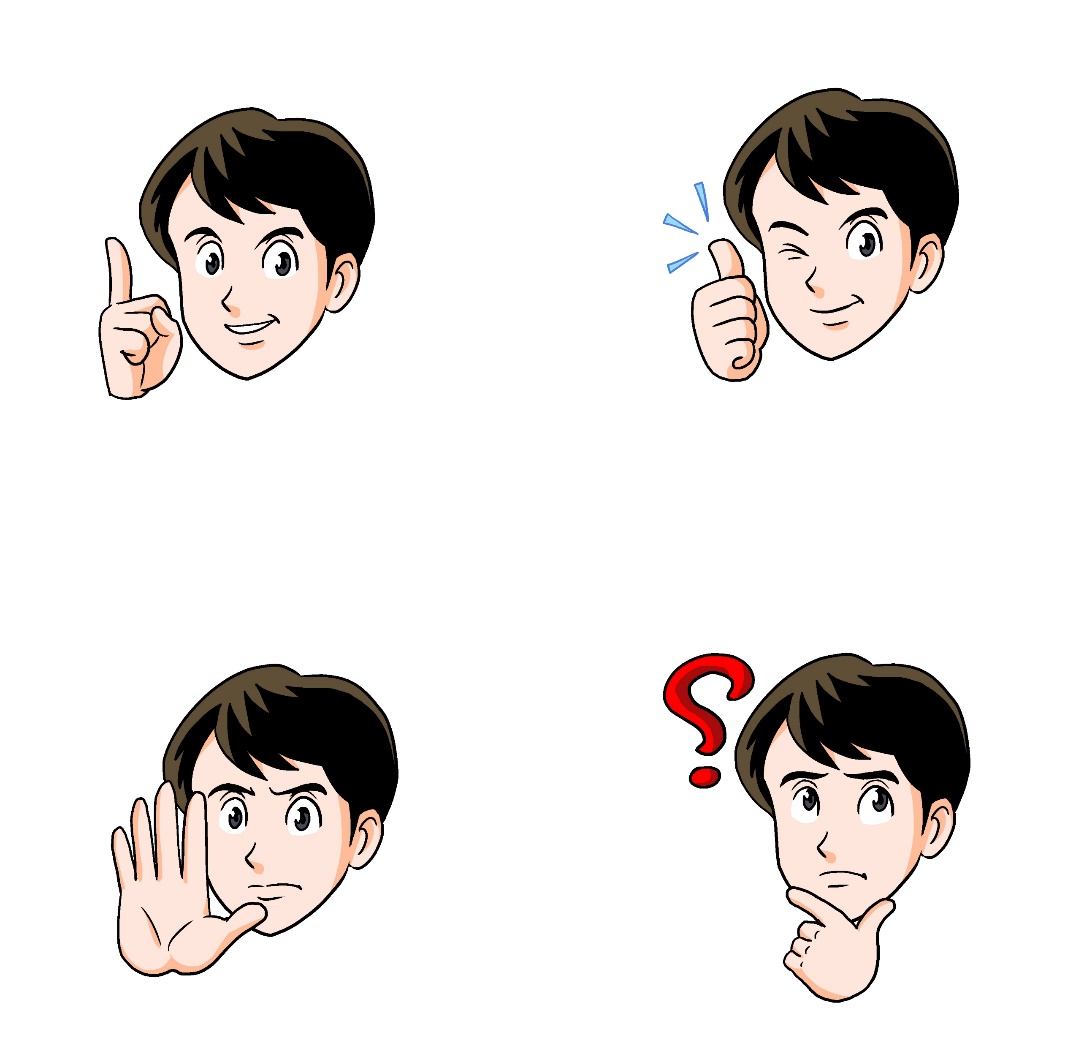 Look at the pictures and write sentences.
4-5words                6-7words               8-9  words
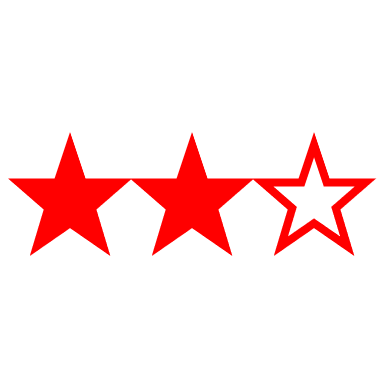 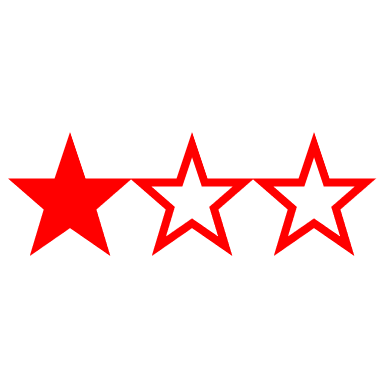 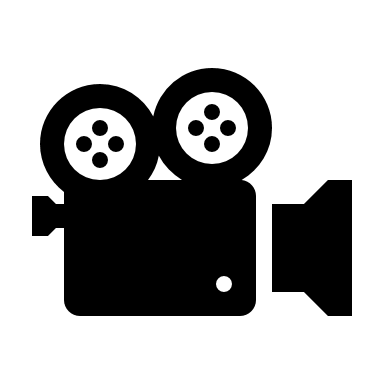 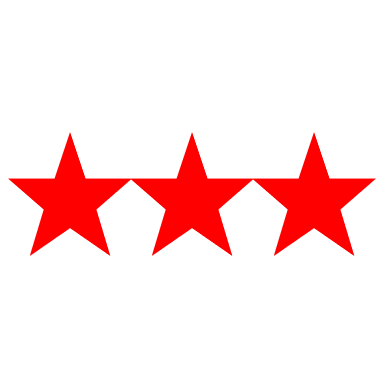 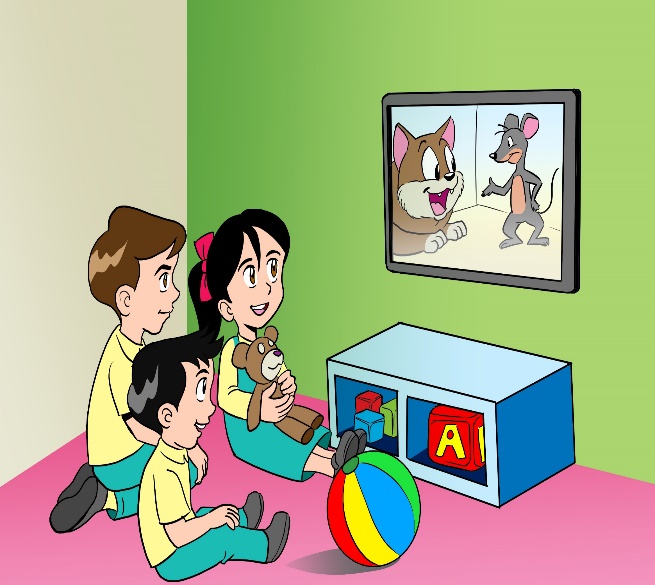 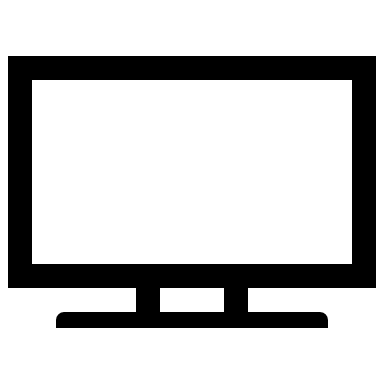 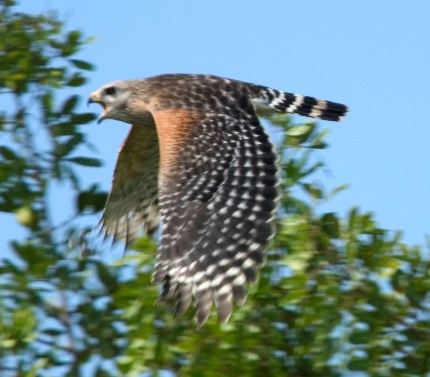 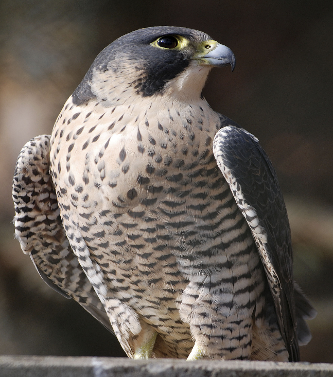 My dad bought a new camcorder.
I like watching cartoon with my
 little brother.
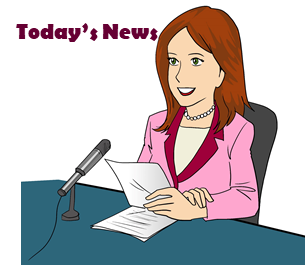 Yesterday, I watched a documentary about falcons.
When my mother watches the news, she doesn’t like to be disturbed.
English-Grade6- Unit 3-Lesson1- (Words)
Ministry of Education - 2020
End of the Lesson
English-Grade6- Unit 3-Lesson1- (Words)
Ministry of Education - 2020